CELENTÉREOS
Se encuentran de dos formas principales: como pólipos y como medusas; son carnívoros y atacan a sus presas sin perseguirlas, liberando sustancias urticantes cuando entran en contacto con ellas.
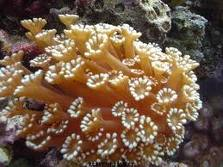 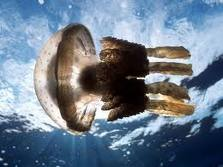 PÓLIPOS
MEDUSAS